Industria Nacional del Cemento
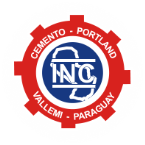 Introducción
FUENTE DE FINANCIAMIENTO
Fuente de Financiamiento 30 – Recursos Institucionales
Obtenidos de la producción y comercialización de cemento Portland.

Fuente de Financiamiento 20 – Recursos Crédito Público
Bonos Soberanos destinados exclusivamente al financiamiento de los proyectos de inversión 

PRODUCCION
Capacidad de Producción Nominal: 29.088.000 bolsas.

Capacidad de Producción Proyectada Año 2019: 20.022.000 Bolsas = 68,83% del Nominal de Producción.

La INC ha incrementado su capacidad de molienda en el orden del 88 % a partir de la entrada en operación del Nuevo Molino de Cemento y el Secador de Puzolana que permite una Adición del 25% de Insumos al Clinker.

Incluye la importación de 162.000 tn. de Clinker.

PARTICIPACIÓN DE MERCADO 2018
Mercado total estimado: 27.970.000 bolsas (50 Kg) anual.
% de participación de INC : 42,55%
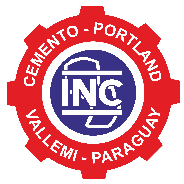 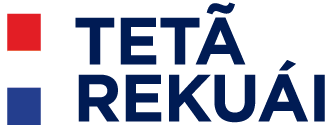 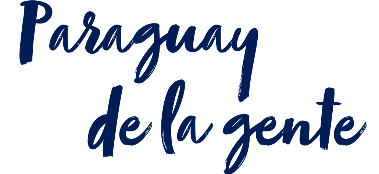 Ingresos 2019 (F-30) - Principales Metas
Capacidad de Molienda
Villeta   Molino I  = 90 ton./h x 24 hs. x 300 días x 90,00% de Rendimiento.
Villeta   Molino II = 75 ton./h x 24 hs. x 300 días x 63,50% de Rendimiento.
Vallemí Molino I  = 20 ton./h x 20 hs. x 300 días x 62,50% de Rendimiento.
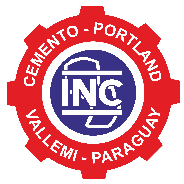 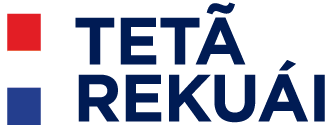 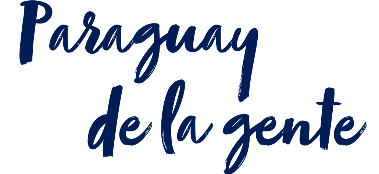 Ingresos 2018 Vs. 2019   (F-20 y F-30)
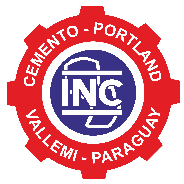 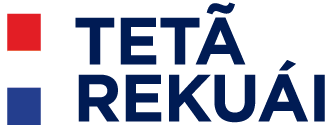 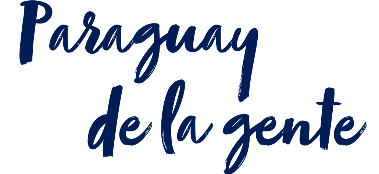 Ejecución de Ingresos 2018 (F-30)
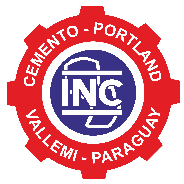 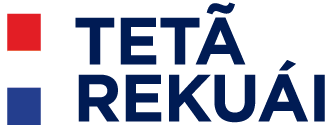 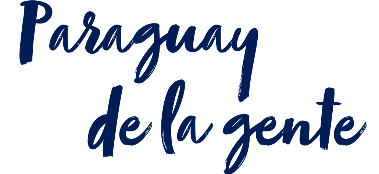 Detalle de Gastos en Servicios Personales y Gastos Corrientes 
2018 Vs 2019 (sólo F-30)
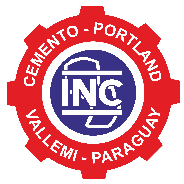 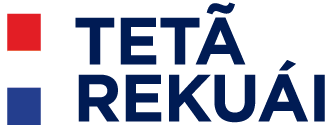 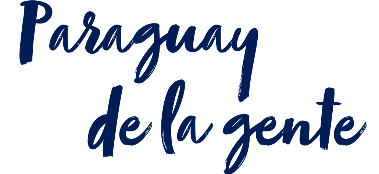 Detalle de Gastos de Capital 
2018 Vs 2019 Fuente 30
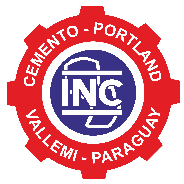 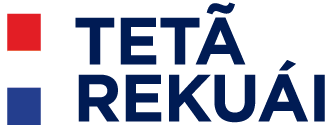 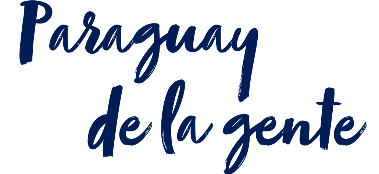 Fundamentación de Restitución de Recursos
Se solicita la restitución de los recursos presupuestarios objetos de recortes por parte del Ministerio de Hacienda, a efectos de garantizar la producción y comercialización de los diferentes tipos de Cemento Portland, en los siguientes Objetos de Gasto:

123 Remuneración Extraordinaria:
       Horas Extras
125 Remuneración Adicional:
         Horas Extras Adicionales
         Nocturnidad
         Personal Prevenido
133 Bonificaciones y Gratificaciones:
         Bonificación por Antigüedad
         Bonificación por Responsabilidad en el Cargo
         Bonificación por Gestión Presupuestaria y Administrativa
         Bonificación por Grado Académico
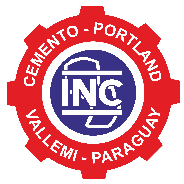 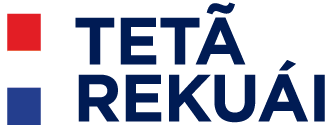 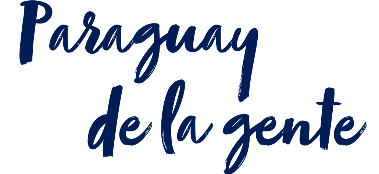 Fundamentación de Restitución de Recursos
134 Aporte Jubilatorio del Empleador:
       Aporte Patronal equivalente al 16,5% sobre asignaciones
144 Jornales:
         Asignaciones del Personal Contratado
         Beneficios Laborales
         Cargas Sociales
145 Honorarios Profesionales:
         Honorarios del Profesional Contratado
         Beneficios Laborales
         Cargas Sociales
260 Servicios Técnicos y Profesionales:
         Primas y Gastos de Seguro contra todo riesgo
         Publicidad y Propaganda
         Consultorías y Asesorías
	 Promociones y Expo Ferias
         Servicios de Comunicación
	 Despachos Aduaneros
	 Servicios Informáticos
	 Servicios Bancarios (en mayor proporción)
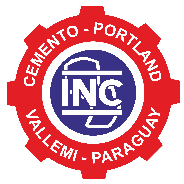 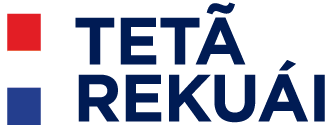 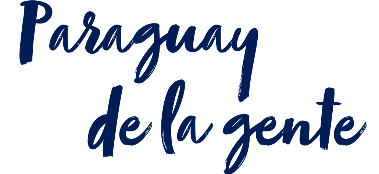 Fundamentación de Restitución de Recursos
280 Otros Servicios:
         Servicios de Ceremonial
         Servicios Gastronómicos
         Agasajo al Personal por el día del Trabajador y Fin de Año
390 Otros Bienes de Consumo:
         Cámaras y Cubiertas
         Cintas Transportadoras
         Herramientas Menores
	 Elementos de Seguridad Industrial
         Insumos Metálicos
	 Artículos de Ferreteria
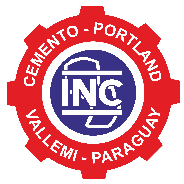 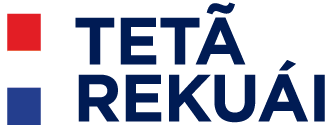 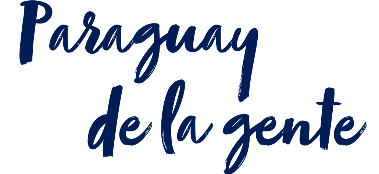 Inversiones Físicas
Cambio de combustible del horno III de Clinker
Inversión de UDS 45 millones

Ahorro estimado 20 millones  USD/año

Aumento de capacidad de capacidad de producción de Clinker de 2000 a 2200 tn/día
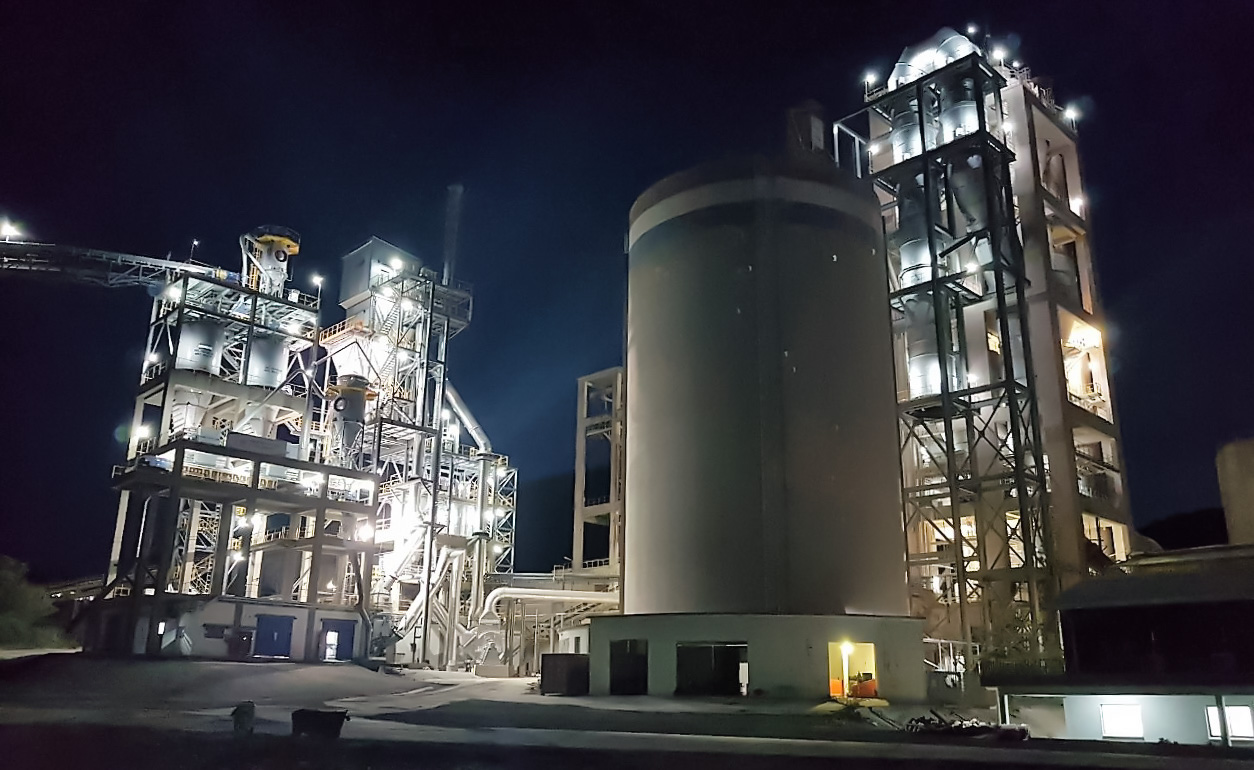 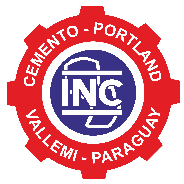 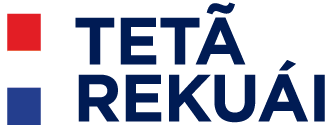 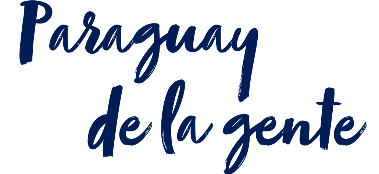 Inversiones Físicas
Automatización Sala de Control
Línea de producción automatizada

Mayor confiabilidad 

Mejora de la estabilidad

Seguridad de producción
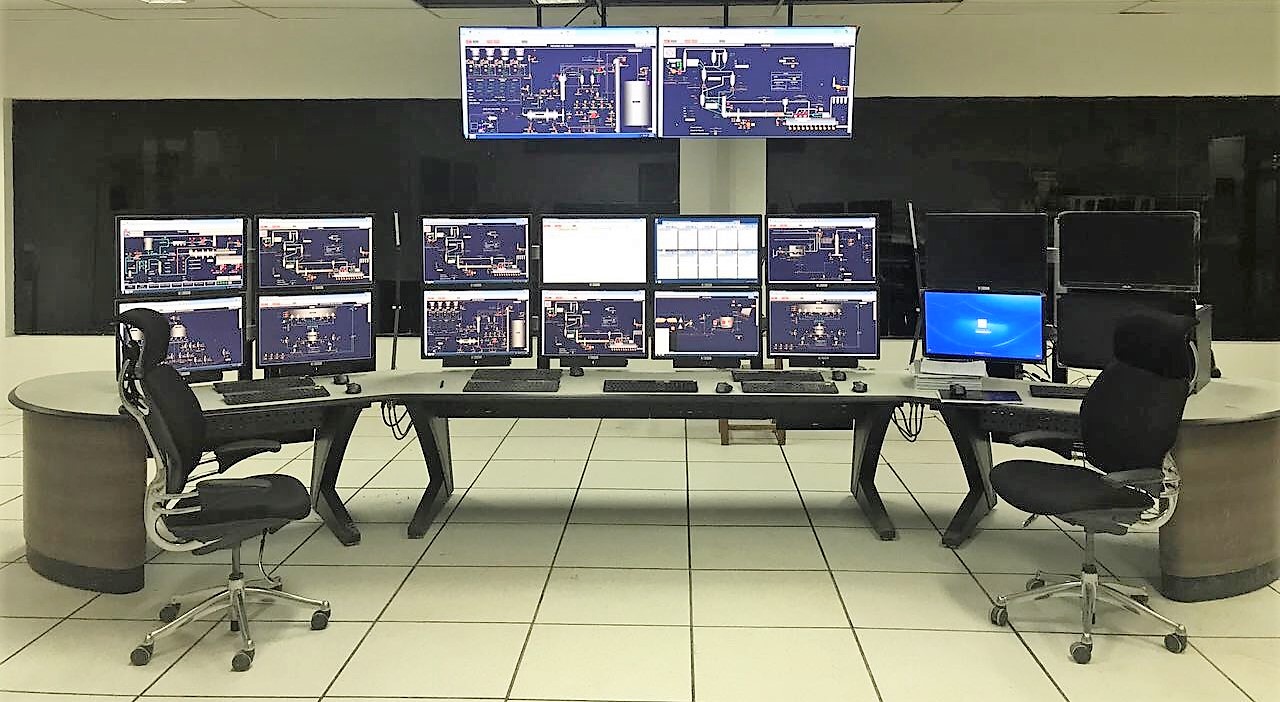 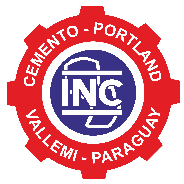 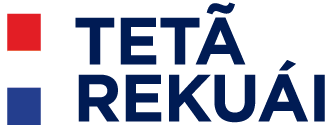 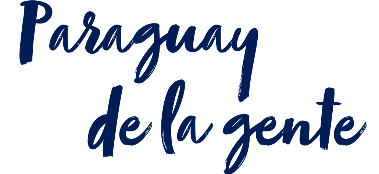 Inversiones Físicas
Enfriador de Clinker
Disminuye tiempo de paro por mantenimiento y reparaciones

Incrementa incrementar la recuperación de calor en el proceso de enfriamiento, lo que conlleva a una disminución de uso de combustible y como resultado se logra una mayor eficiencia y productividad de la instalación.

Aumento de la producción de Clinker de 2.000 a 2.2000 toneladas por día.
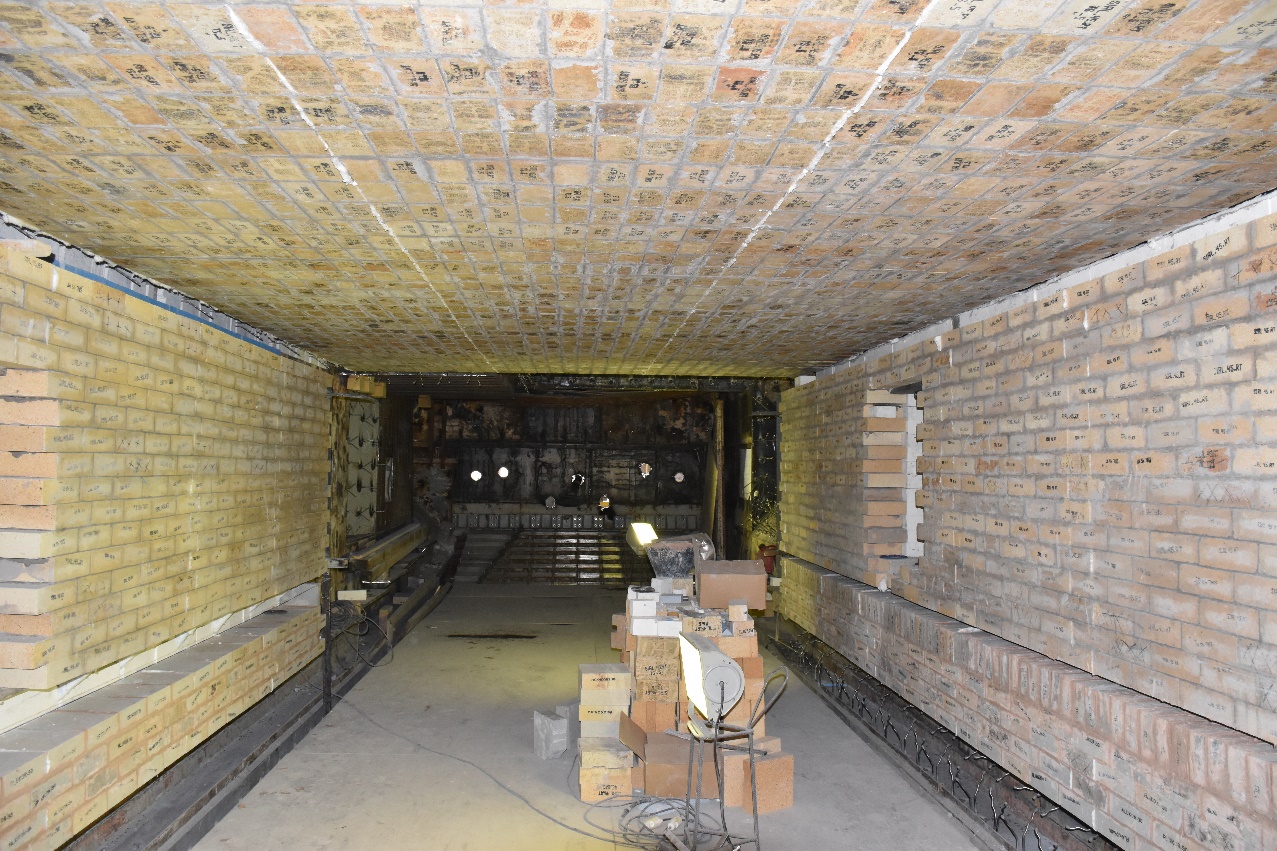 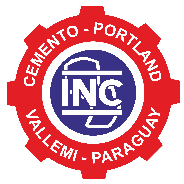 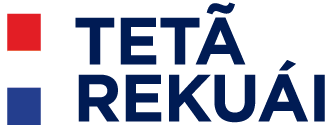 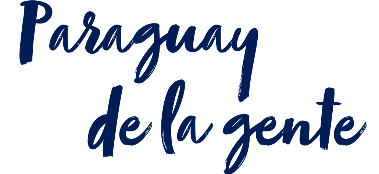 Inversiones Físicas
Secador de puzolana
Inversión de USD 3,9 millones

Ahorro estimado USD 4 millones/año
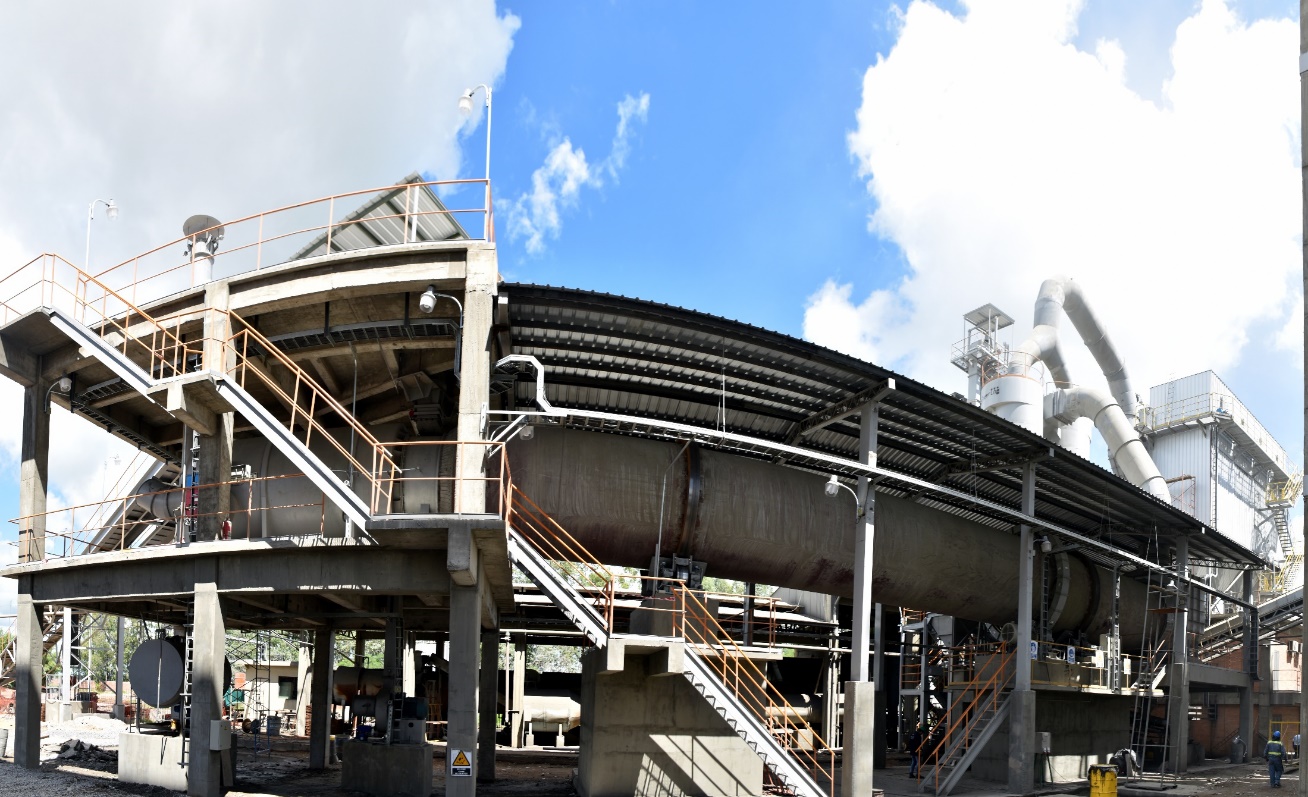 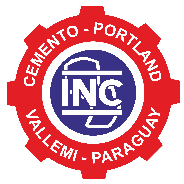 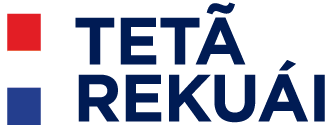 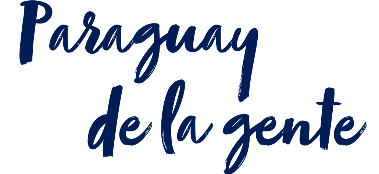 Inversiones Físicas
Molino II de cemento
Inversión de USD 11,5 millones 

Capacidad de aumentar en 50% la producción de cemento 

Posibilidad de fabricar cemento tipo 40

Aumento del market share de 50 a 70%

Facturación adicional USD 50 millones/año
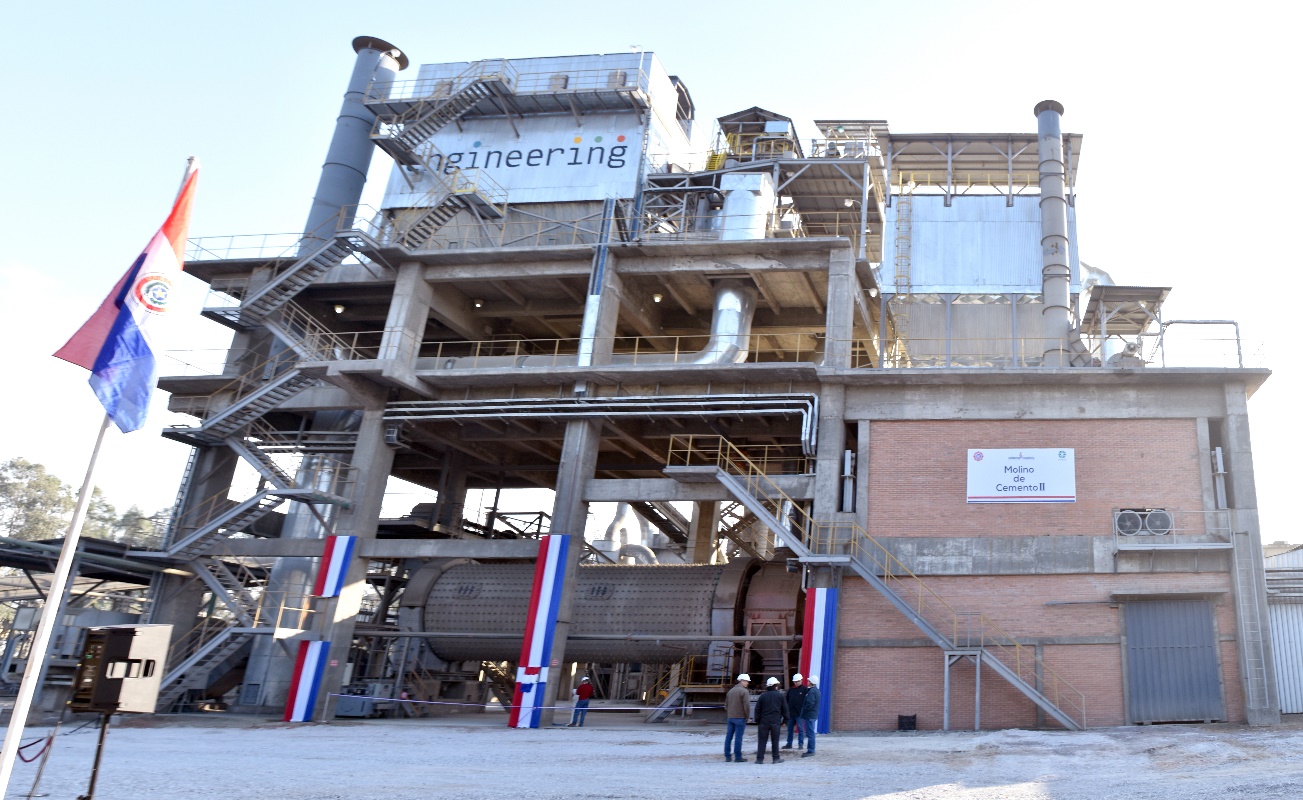 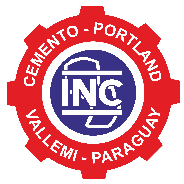 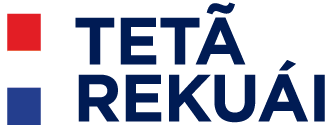 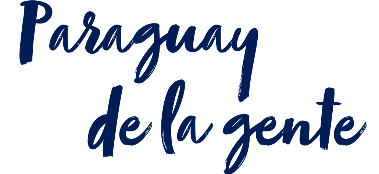 Inversiones Físicas
Renovación del parque automotor
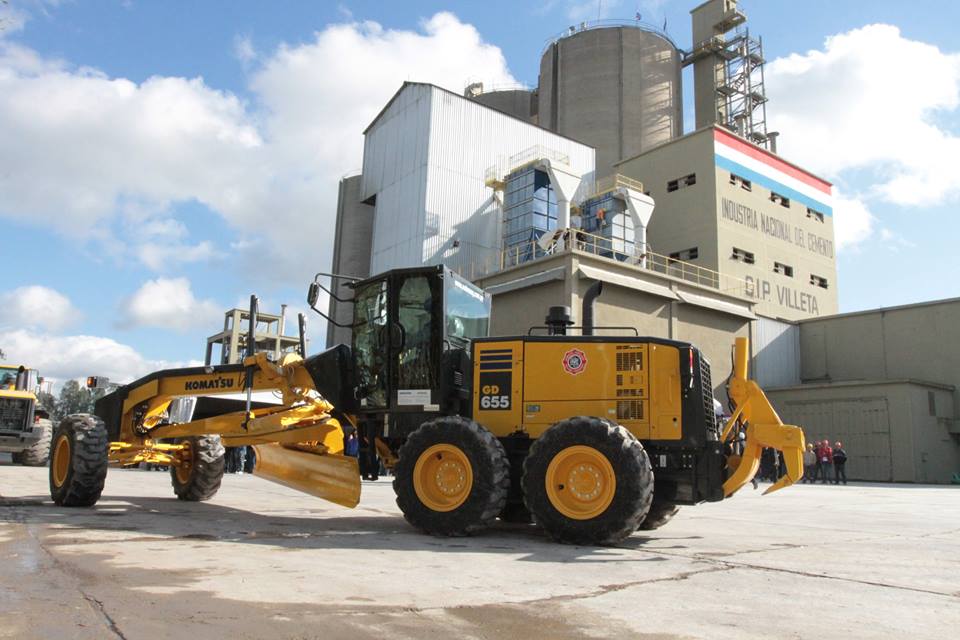 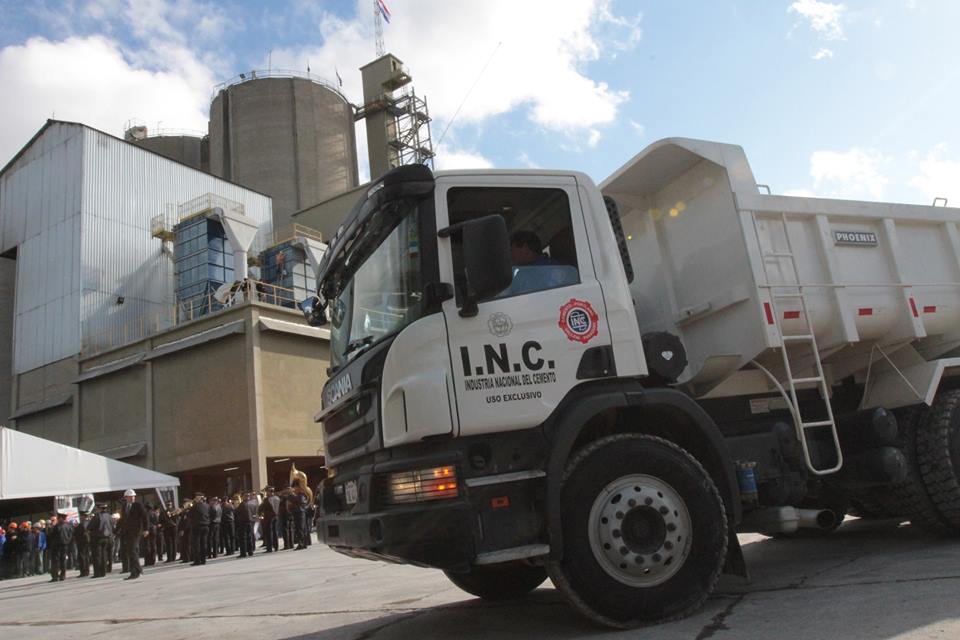 Luego de 21 años, la Industria Nacional de Cemento cuenta con maquinarias nuevas para las plantas de Vallemí y Villeta, con las cuales se ha logrado optimizar las tareas de producción de cemento
Inversión de más de USD 4,5 millones
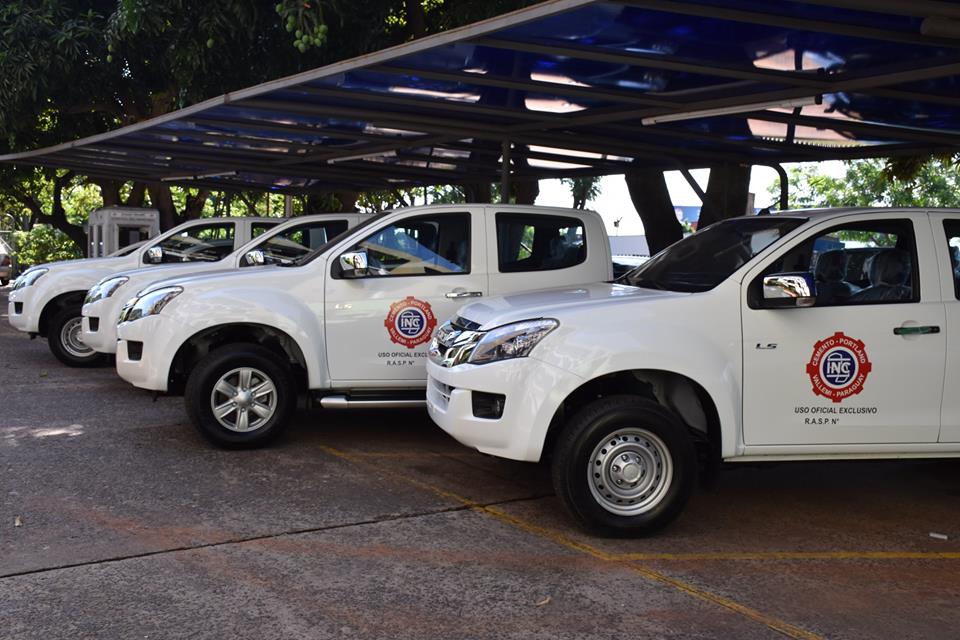 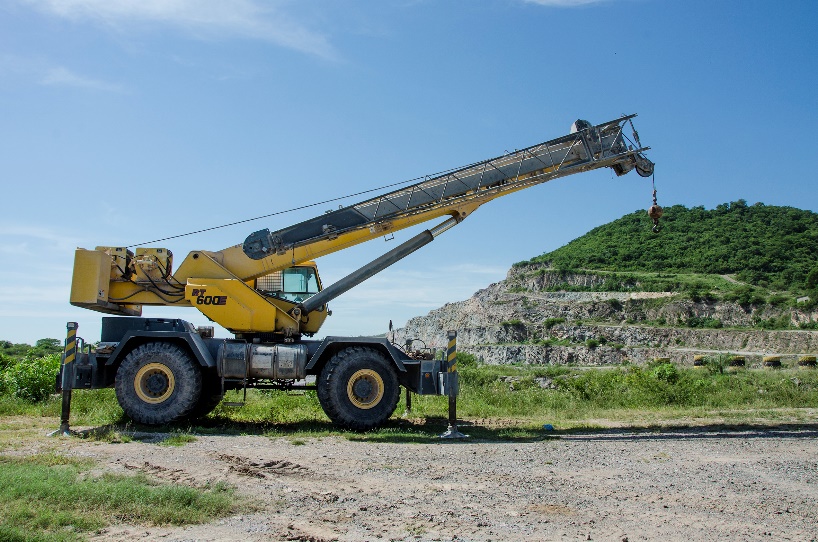 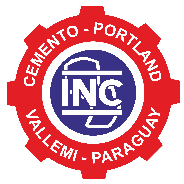 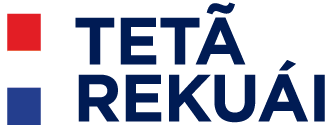 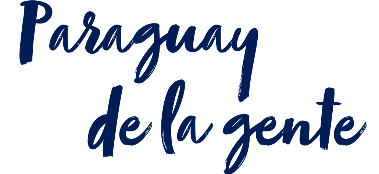 Inversiones Físicas
Sistema de envío de cemento
Embolsadora
Apilador automático de bolsas

Reducción del tiempo de espera

Amigable con el medio ambiente

Garantiza pesaje exacto

Sistema de impresión de lote
Aumento en 10% de producción del molino, igual a 134.00 bolsas/mes
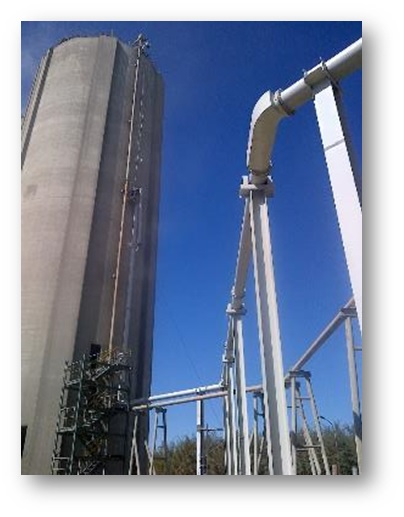 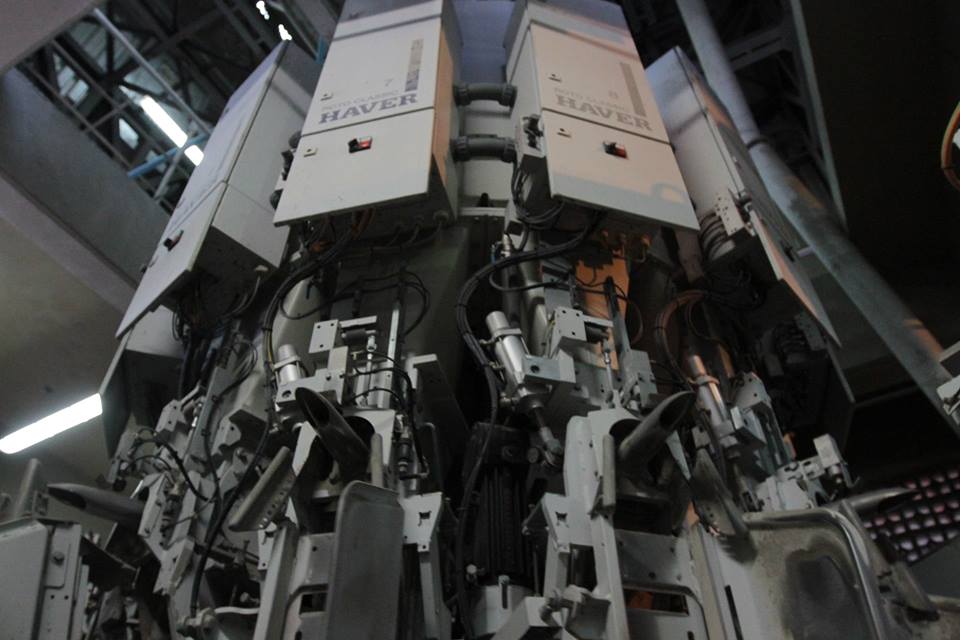 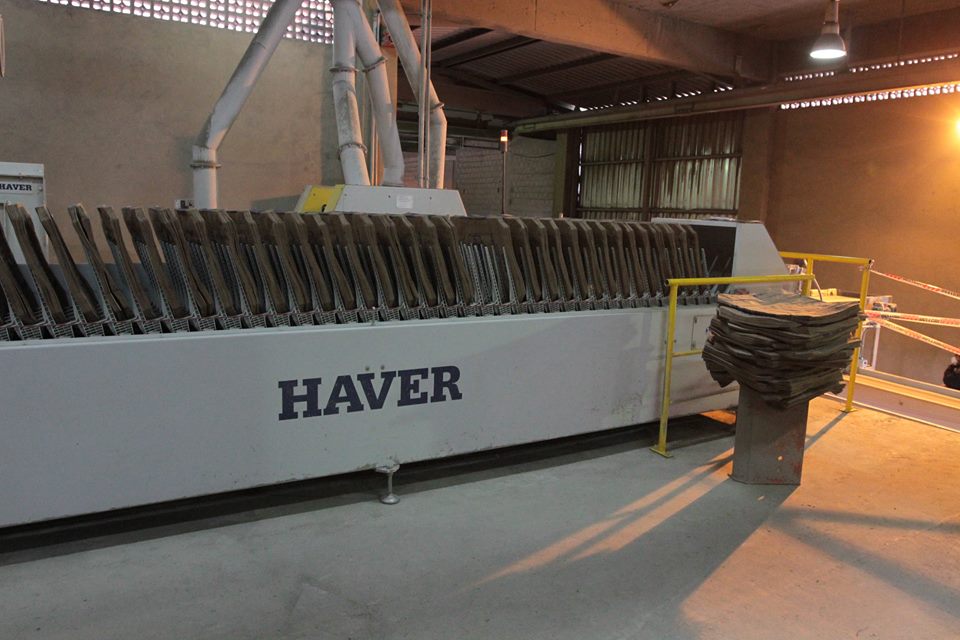 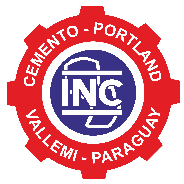 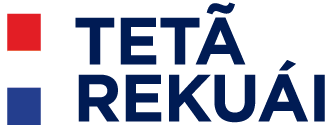 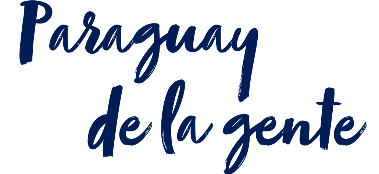